Dr. Wiam Khreisat
27 October 2021
Tuberculosis
Tuberculosis is a communicable chronic granulomatous disease caused by Mycobacterium tuberculosis.
It usually involves the lungs but may affect any organ or tissue in the body. 
Epidemiology 
The World Health Organization (WHO) considers tuberculosis to be the most common cause of death resulting from a single infectious agent. 
It is estimated that 1.7 billion individuals are infected worldwide, with 8 to 10 million new cases and 1.5 million deaths per year.
Tuberculosis flourishes under conditions of poverty, crowding, and chronic debilitating illness. 
Certain disease states also increase the risk, such as diabetes mellitus, Hodgkin lymphoma, chronic lung disease (particularly silicosis), chronic renal failure, malnutrition, alcoholism, and immunosuppression. 
In areas of the world where HIV infection.
It is important that infection be differentiated from disease. Infection implies seeding of a focus with organisms, which may or may not cause clinically significant tissue damage (i.e., disease). 
Although other routes may be involved, most infections are acquired by direct person-toperson transmission of airborne droplets of organisms from an active case to a susceptible host. 
In most individuals, an asymptomatic focus of pulmonary infection appears that is self-limited, although uncommonly, primary tuberculosis may result in the development of fever and pleural effusions. 
Generally, the only evidence of infection, if any remains, is a tiny, telltale fibrocalcific nodule at the site of the infection. 
Viable organisms may remain dormant in such loci for decades, and possibly for the life of the host. 
Such individuals are infected but do not have active disease and therefore cannot transmit organisms to others. 
Yet, if their immune defenses are lowered, the infection may reacivate to produce communicable and potentially lifethreatening disease.
Infection with M. tuberculosis typically leads to the development of delayed hypersensitivity, which can be detected by the tuberculin (Mantoux) test. 
About 2 to 4 weeks after the infection has begun, intracutaneous injection of 0.1 mL of sterile purified protein derivative (PPD) induces a visible and palpable induration (at least 5 mm in diameter) that peaks in 48 to 72 hours. 
Sometimes, more PPD is required to elicit the reaction, and unfortunately, in some responders, the standard dose may produce a large, necrotizing lesion. 
A positive tuberculin skin test result signifies cell-mediated hypersensitivity to tubercular antigens, but does not differentiate between infection and disease. 
A well-recognized limitation of this test is that false-negative reactions (or skin test anergy) may be produced by certain viral infections, sarcoidosis, malnutrition, Hodgkin lymphoma, immunosuppression, and (notably) overwhelming active tuberculous disease. Falsepositive reactions may result from infection by atypical mycobacteria
Etiology and Pathogenesis
Mycobacteria are slender rods that are acid-fast (i.e., they have a high content of complex lipids that readily bind the Ziehl-Neelsen [carbol fuchsin] stain and subsequently stubbornly resist decolorization). 
M. tuberculosis hominis is responsible for most cases of tuberculosis; the reservoir of infection typically is found in individuals with active pulmonary disease. 
Transmission usually is direct, by inhalation of airborne organisms in aerosols generated by expectoration or by exposure to contaminated secretions of infected individuals. 
Oropharyngeal and intestinal tuberculosis contracted by drinking milk contaminated with Mycobacterium bovis infection is now rare except in those countries with tuberculous dairy cows and sales of unpasteurized milk. 
Other mycobacteria, particularly Mycobacterium avium complex, are much less virulent than M. tuberculosis and rarely cause disease in immunocompetent individuals.
However, they cause disease in 10% to 30% of patients with AIDS.
Pathogenesis
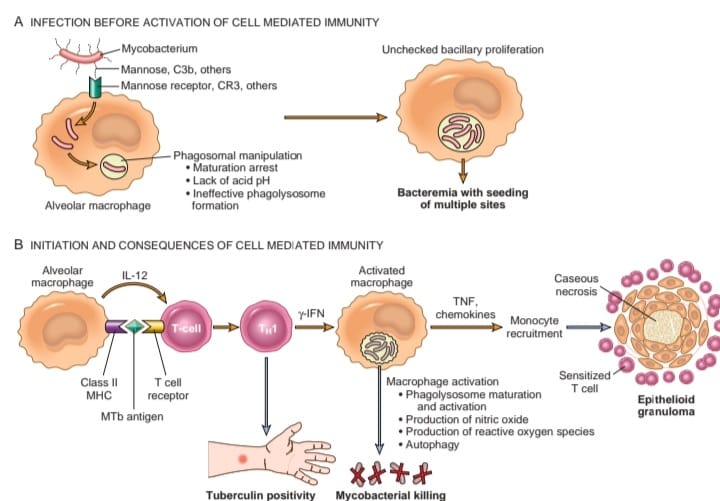 Caseating granulomas and cavitation, are the result of the destructive tissue hypersensitivity that is part and parcel of the host immune response.
The sequence of events from inhalation of the infectious inoculum to containment of the primary focus is illustrated.
And it can be outlined as follows:
Entry into macrophages.
 Replication in macrophages. 
the earliest phase of primary tuberculosis (the first 3 weeks) in the nonsensitized patient is characterized by bacillary proliferation within the pulmonary alveolar macrophages and air spaces, eventually resulting in bacteremia and seeding of the organisms to multiple sites. 
Despite the bacteremia, most individuals at this stage are asymptomatic or have a mild flulike illness.
3. Development of cell-mediated immunity. 
This occurs approximately 3 weeks after exposure. 
4. T cell–mediated macrophage activation and killing of bacteria.
5. Granulomatous inflammation and tissue damage.
Immunity to a tubercular infection is primarily mediated by TH1 cells, which stimulate macrophages to kill mycobacteria. 
Defects in any of the steps of a TH1 T cell response (including IL-12, IFN-γ, TNF, or nitric oxide production) result in poorly formed granulomas, absence of resistance, and disease progression.
Individuals with inherited mutations in any component of the TH1 pathway are extremely susceptible to infections with mycobacteria.
Primary Tuberculosis
Primary tuberculosis is the form of disease that develops in a previously unexposed and therefore unsensitized patient. 
About 5% of those newly infected acquire significant disease. 
In the large majority of otherwise healthy individuals, the only consequence of primary tuberculosis are the foci of scarring.
 new infection leads to progressive primary tuberculosis. 
This complication occurs in patients who are overtly immunocompromised or who have more subtle defects in host defenses, as is characteristic of malnourished individuals.
The incidence of progressive primary tuberculosis is particularly high in HIV-positive patients with significant immunosuppression (i.e., CD4+ T cell counts below 200 cells/µL).
the lack of a tissue hypersensitivity reaction results in the absence of the characteristic caseating granulomas (nonreactive tuberculosis).
Morphology
In countries in which bovine tuberculosis and infected milk have largely disappeared, primary tuberculosis almost always begins in the lungs.
The inhaled bacilli usually implant in the distal air spaces of the lower part of the upper lobe or in the upper part of the lower lobe. 
They are typically close to the pleura. 
During the development of sensitization, a 1-cm to 1.5-cm area of gray-white inflammatory consolidation emerges. 
This is called the Ghon focus. In the majority of cases,the center of this focus undergoes caseous necrosis.Tubercle bacilli, either free or within phagocytes, travel via the lymphatic vessels to the regional lymph nodes, which also often caseate
. This combination of parenchymal and nodal lesions is called the Ghon complex.
 Lymphatic and hematogenous dissemination to other parts of the body also occurs during the first few weeks. 
Development of cell-mediated immunity controls the infection in approximately 95% of cases. 
Therefore, the Ghon complex undergoes progressive fibrosis, and calcification often follows (detectable as a Ranke complex on radiograph). Despite seeding of other organs, no lesions develop. 
Histologically, sites of infection are involved by a characteristic inflammatory reaction marked by the presence of caseating and noncaseating granulomas, which consist of epithelioid histiocytes and multinucleate giant cells
Secondary Tuberculosis
is the pattern of disease that arises in a previously sensitized host. 
It may appear shortly after primary tuberculosis, but more commonly arises from reactivation of dormant primary lesions many decades after initial infection, particularly when host resistance is weakened. 
It also may result from reinfection.
Whatever the source of the organism, only a few patients (<5%) with primary disease subsequently develop secondary tuberculosis.
Classically localized to the apex of one or both upper lobes. 
The reason is obscure but may relate to high oxygen tension in the apices.
The regional lymph nodes are less prominently involved early in the disease than they are in primary tuberculosis. 
On the other hand, cavitation occurs readily in the secondary form, leading to erosion into and dissemination along airways. 
Such changes become an important source of infectivity, because the patient now produces sputum containing bacilli. 
Secondary tuberculosis should always be an important consideration in HIV-positive patients who present with pulmonary disease.
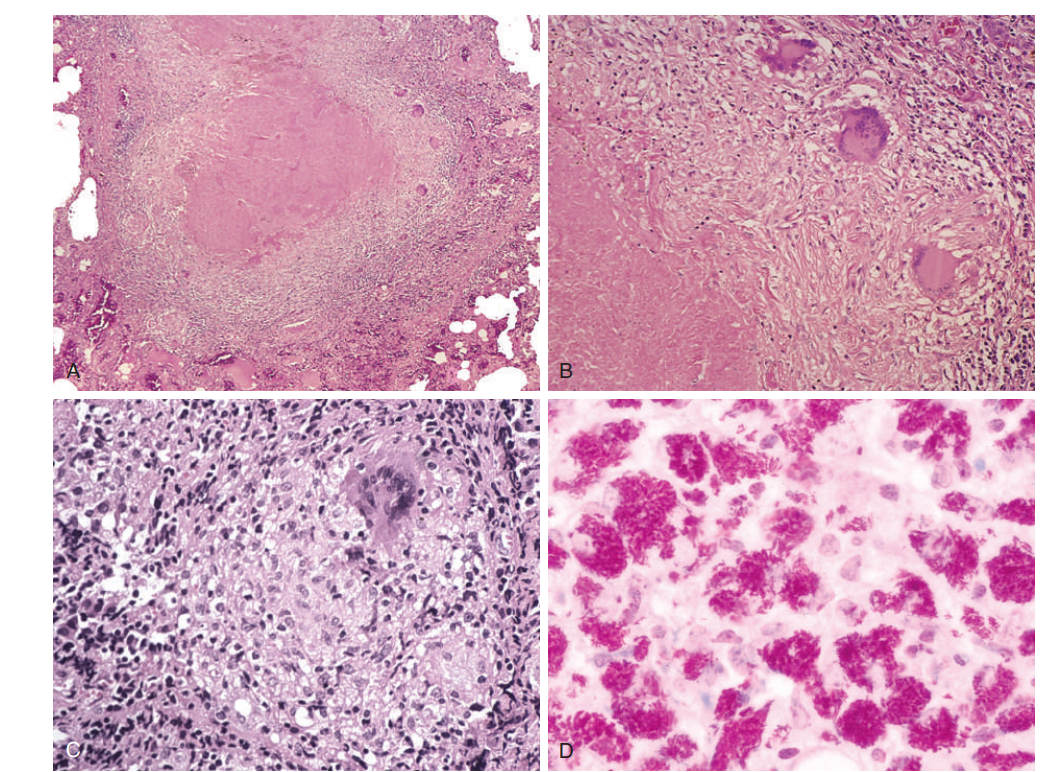 MORPHOLOGY
The initial lesion usually is a small focus of consolidation, less than 2 cm in diameter, within 1 to 2 cm of the apical pleura. 
Such foci are sharply circumscribed, firm, gray-white to yellow areas that have a variable amount of central caseation and periphera fibrosis.
Histologically, the active lesions show characteristic coalescent tubercles with central caseation.

Localized, apical, secondary pulmonary tuberculosis may heal with fibrosis either spontaneously or after therapy, or the disease may progress and extend along several different pathways. 
In progressive pulmonary tuberculosis, the apical lesion enlarges and the area of caseation expands. 
Erosion into a bronchus evacuates the caseous center, creating a ragged, irregular cavity lined by caseous material that is poorly walled off by fibrous tissue.
Erosion of blood vessels results in hemoptysis. 
With adequate treatment, the process may be arrested, although healing by fibrosis often distorts the pulmonary architecture. 
Irregular cavities, now free of caseous necrosis, may remain intact or collapse and become fibrotic. 
If the treatment is inadequate or host defenses are impaired, the infection may spread by direct extension and by dissemination through airways, lymphatic channels, and the vascular system. 
Miliary pulmonary disease occurs when organisms reach the bloodstream through lymphatic vessels and then recirculate to the lung via the pulmonary arteries.
The lesions appear as small (2-mm) foci of yellow-white consolidation scattered through the lung parenchyma (the word miliary is derived from the resemblance of these foci to millet seeds).
With progressive pulmonary tuberculosis, the pleural cavity is invariably involved and serous pleural effusions, tuberculous empyema, or obliterative fibrous pleuritis may develop.
Endobronchial, endotracheal, and laryngeal tuberculosis may develop when infective material is spread either through lymphatic channels or from expectorated infectious material.
The mucosal lining may be studded with minute granulomatous lesions.

Systemic miliary tuberculosis ensues when the organisms disseminate hematogenously throughout the body. 
Systemic miliary tuberculosis is most prominent in the liver, bone marrow, spleen, adrenal glands, meninges, kidneys, fallopian tubes, and epididymis.
Isolated-organ tuberculosis may appear in any one of the organs or tissues seeded hematogenously and may be the presenting manifestation of tuberculosis. Organs typically involved include the meninges (tuberculous meningitis), kidneys (renal tuberculosis), adrenal glands, bones (osteomyelitis), and fallopian tubes (salpingitis).
When the vertebrae are affected,the condition is referred to as Pott disease. 
Paraspinal “cold” abscesses containing necrotic tissues may track along the tissue planes to present as an abdominal or pelvic mass.

Lymphadenitis is the most frequent form of extrapulmonary tuberculosis, usually occurring in the cervical region (“scrofula”). 
Lymphadenopathy tends to be unifocal, and most patients do not have concurrent extranodal disease.
Clinical Features
malaise, anorexia, weight loss, and fever. 
Commonly, the fever is low grade and remittent (appearing late each afternoon and then subsiding), and night sweats occur. 
With progressive pulmonary involvement, increasing amounts of sputum, at first mucoid and later purulent, appear. 
When cavitation is present, the sputum contains tubercle bacilli. Some degree of hemoptysis is present in about half of all cases of pulmonary tuberculosis. 
Pleuritic pain may result from extension of the infection to the pleural surfaces
(e.g., tuberculous salpingitis may present as infertility, tuberculous meningitis with headache and neurologic deficits, Pott disease with back pain and paraplegia). 
The most common methodology for diagnosis of tuberculosis remains demonstration of acid-fast organisms in sputum by staining or by use of fluorescent auramine rhodamine. 
Conventional cultures for mycobacteria require up to 10 weeks, but liquid media–based radiometric assays that detect mycobacterial metabolism are able to provide an answer within 2 weeks. 
PCR amplification can be performed on liquid media with growth, as well as on tissue sections, to identify the mycobacterium. 
However, culture remains the standard diagnostic modality because it can identify the occasional PCR-negative case and also allows testing of drug susceptibility. 
Of concern, multidrug resistance (MDR), defined as resistance of mycobacteria to two or more of the primary drugs used for treatment of tuberculosis, is becoming more common.
The prognosis is determined by the extent of the infection (localized versus widespread), the immune status of the host, and the antibiotic sensitivity of the organism.
Nontuberculous Mycobacterial Disease
Nontuberculous mycobacteria most commonly cause chronic, localized pulmonary disease in immunocompetent individuals. 
In the United States, strains implicated most frequently include Mycobacterium avium-intracellulare (also called M. avium complex), Mycobacterium kansasii, and Mycobacterium abscessus. 
It is not uncommon for nontuberculous mycobacterial infection to manifest as upper-lobe cavitary disease, mimicking tuberculosis, especially in patients with a long history of smoking or alcohol abuse.
 Concomitant chronic pulmonary disease (COPD, cystic fibrosis, pneumoconiosis) is often present. 
In immunosuppressed individuals (primarily HIVseropositive patients), M. avium complex infection manifests as signs.
Hepatosplenomegaly and lymphadenopathy, signifying involvement of the mononuclear phagocyte system by the opportunistic pathogen, is common, as are gastrointestinal symptoms such as diarrhea and malabsorption. 
Pulmonary involvement is often indistinguishable from tuberculosis in patients with AIDS. 
Disseminated M. avium complex infection in patients with AIDS tends to occur late in the clinical course, when CD4+ T cell counts have fallen below 100 cells/µL. 
Hence, tissue examination usually does not reveal granulomas; instead, foamy macrophages “stuffed” with atypical mycobacteria typically are seen.
Histoplasmosis, Coccidioidomycosis,and Blastomycosis
nfections caused by dimorphic fungi, which include Histoplasma capsulatum, Coccidioides immitis, and Blastomyces dermatitidis, manifest either with isolated pulmonary involvement, as commonly seen in infected immunocompetent individuals, or with disseminated disease in immunocompromised individuals. 
T cell–mediated immune responses are critical for containing the infection, so individuals with compromised cell-mediated immunity, such as those with HIV, are prone to systemic disease.
MORPHOLOGY
The yeast forms are fairly distinctive, which helps in the identification of individual fungi in tissue sections: 
• H. capsulatum: round to oval,small yeast forms measuring 2 to 5 µm in diameter 
• C. immitis: thick-walled, nonbudding spherules, 20 to 60 µm in diameter, often filled with small endospores 
• B. dermatitidis: round to oval and larger yeast forms than Histoplasma (5 to 25 µm in diameter) that reproduce by characteristic broad-based budding.
Clinical Features
Clinical manifestations may take the form of
(1) acute (primary) pulmonary infection.
(2) chronic (granulomatous) pulmonary disease.
(3) disseminated miliary disease.
The primary pulmonary nodules, composed of aggregates of macrophages filled with organisms, are associated with similar lesions in the regional lymph nodes. 
These lesions evolve into small granulomas complete with giant cells and may develop central necrosis and later fibrosis and calcification.
The clinical symptoms and signs resemble those of a “flulike” syndrome and are most often self-limited. In the vulnerable host, chronic cavitary pulmonary disease develops, with a predilection for the upper lobe, resembling the secondary form of tuberculosis.
Manifestations may include cough, hemoptysis, and even dyspnea and chest pain. 
In infants or immunocompromised adults, particularly those with HIV infection, disseminated disease (analogous to miliary tuberculosis) may develop. Under these circumstances, there are no well-formed granulomas.
 Instead, focal collections of phagocytes containing yeast forms are seen within the liver, spleen, lymph nodes, lymphoid tissue of the gastrointestinal tract, and bone marrow. 
The adrenal glands and meninges also may be involved.
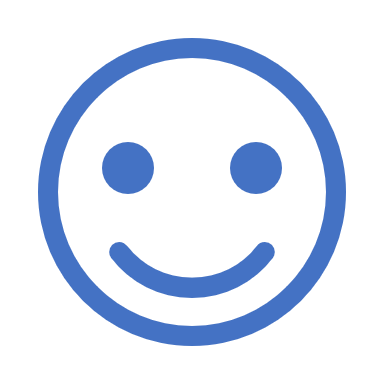 Thank you